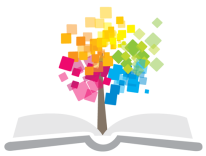 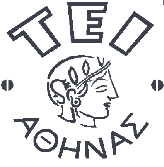 Ανοικτά Ακαδημαϊκά Μαθήματα στο ΤΕΙ Αθήνας
Βιοηθική και Δεοντολογία στην Φυσικοθεραπεία
Ενότητα 5: Βιοηθικές αρχές στην έρευνα

Γεωργία Πέττα
Τμήμα Φυσικοθεραπείας
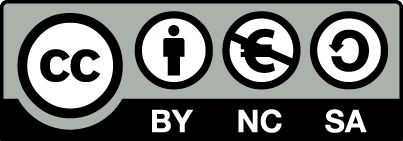 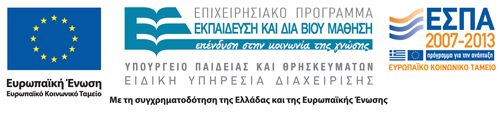 Βιοηθικές αρχές στην έρευνα (1 από 19)
Το 1947 ήταν η χρονιά όπου με αφορμή την δίκη της Νυρεμβέργης τίθενται οι αρχές βιοηθικής και δεοντολογίας στον πειραματισμό στον άνθρωπο  και γενικότερα στην έρευνα με θέματα υγείας.
Η Διεθνής  κοινότητα ανγνώρισε ως εγκλήματα τα «πειράματα» σε ανθρώπους από «επιστήμονες»  του ναζιστικού καθεστώτος, που κοινοποιήθηκαν, γιατί ουσιαστικά ήταν βασανιστήρια και φόνοι.
1
Βιοηθικές αρχές στην έρευνα (2 από 19)
«προϊόν της δίκης ήταν επισημοποίηση ορισμένων βασικών αρχών για τον πειραματισμό στον άνθρωπο» ΕΑΠ 2000
Ο κώδικας της Νυρεμβέργης  1947, συμπληρώνεται και  καταγράφεται με λεπτομερέστερη μορφή στην Διακήρυξη του Ελσίνκι 1964,στη 18η Συνέλευση  της Παγκόσμιας Ιατρικής Ένωσης (Word Medical Association, WMA) , η οποία τροποιείται μέχρι το 2000.  Από το 1964 οι διεθνείς Οργανισμοί ασχολούνται , προσαρμόζουν  και εμπλουτίζουν τις αρχές προστασίας των ανθρωπίνων δικαιωμάτων και των ασθενών ειδικότερα.
Από το 1992  δραστηριοποιείται η Μόνιµη ∆ιάσκεψη  των Εθνικών Επιτροπών Βιοηθικής των Χωρών Μελών του Συµβουλίου της Ευρώπης η COMETH.
Cyprus National Bioethics Committee
Κώδικας Ηθικής & Δεοντολογίας, Επιτροπή Εκπαίδευσης & Ερευνών του ΤΕΙ Αθήνας
2
Βιοηθικές αρχές στην έρευνα (3 από 19)
Συστάσεις για τη διεξαγωγή της κλινικής έρευνας σε ανθρώπους
Η Παγκόσμια Οργάνωση Ιατρικών Επιστημών (CIOMS) διατύπωσε τη Διακήρυξη του Ελσίνκι, ως μία βάση των απαραίτητων ηθικών αρχών και με σκοπό να προσφέρει καθοδήγηση προς τους ιατρούς και σε όσους άλλους συμμετέχουν σε ιατρική έρευνα πάνω σε ανθρώπους. Η ιατρική έρευνα σε ανθρώπους περιέχει την έρευνα σε ταυτοποιημένο ανθρώπινο υπόβαθρο ή ταυτοποιημένα δεδομένα.
Είναι υποχρέωση του ιατρού να προάγει και να διαφυλάττει την υγεία των ανθρώπων. Η γνώση και η συνείδηση του ιατρού αφιερώνονται στην πραγματοποίηση αυτής της υποχρέωσης.
3
Βιοηθικές αρχές στην έρευνα (4 από 19)
Συστάσεις για τη διεξαγωγή της κλινικής έρευνας σε ανθρώπους
Η διακήρυξη της Γένοβα της Παγκόσμιας Ιατρικής Ένωσης δεσμεύει τον ιατρό με τις λέξεις "Πρώτο μου μέλημα θα είναι η υγεία του ασθενούς μου" και ο Διεθνής Κώδικας Ιατρικής Δεοντολογίας δηλώνει: "Όταν ο ιατρός παρέχει ιατρική θεραπεία, η οποία πιθανόν να έχει ως συνέπεια την αποδυνάμωση της φυσικής ή ψυχικής κατάστασης του ασθενούς, θα πρέπει να δρα πάντα και με γνώμονα τα συμφέροντα του ασθενούς".
Η ιατρική πρόοδος βασίζεται στην έρευνα, η οποία σε γενικές γραμμές βασίζεται σε πειράματα πάνω σε ανθρώπους.
4
Βιοηθικές αρχές στην έρευνα (5 από 19)
Συστάσεις για τη διεξαγωγή της κλινικής έρευνας σε ανθρώπους
Στην ιατρική έρευνα πάνω σε ανθρώπους, οι παράγοντες που σχετίζονται με την υγεία του ανθρώπου θα πρέπει να έχουν προτεραιότητα σε σχέση με τα ενδιαφέροντα της επιστήμης ή της κοινωνίας.
Επιτροπή Δεοντολογίας & Έρευνας, Οδοντιατρική Σχολή ΕΚΠΑ, Διακήρυξη του Ελσίνκι: Συστάσεις για τη διεξαγωγή της κλινικής έρευνας σε ανθρώπους.
5
Βιοηθικές αρχές στην έρευνα (6 από 19)
Η Ευρωπαϊκή Οδηγία 2001/20/ΕC Υιοθετήθηκε το 2001 και αφορά την εφαρµογή καλής κλινικής πρακτικής στις κλινικές δοκιµές ιατρικών προϊόντων.
Το Ευρωπαϊκό Συµβούλιο µε απόφαση του το 2002 για θέσπιση ενός συγκεκριµένου προγράµµατος για έρευνα και τεχνολογική ανάπτυξη έθεσε θεµελιώδης ηθικές αρχές οι οποίες θα πρέπει να γίνονται σεβαστές από κάθε ερευνητικό πρόγραµµα. 
Αυτές οι αρχές περιλαµβάνουν την προστασία της ανθρώπινης αξιοπρέπειας και της ανθρώπινης ζωής όπως επίσης την προστασία των ζώων και του περιβάλλοντος σύµφωνα µε τους Κοινοτικούς Νόµους και τις σχετικές συµβάσεις και κώδικες πρακτικής.
Εθνική Επιτροπή Βιοηθικής Κύπρου
6
Βιοηθικές αρχές στην έρευνα (7 από 19)
Τον Μάιο του 2006 δηµοσιοποιήθηκαν τα αποτελέσµατα του Ευρωβαροµέτρου (Ευρωπαίοι πολίτες και Βιοτεχνολογία το 2005) όπου συµµετείχαν 25.000 άτοµα (περίπου 1.000 από κάθε κράτος µέλος), εξετάστηκαν οι απόψεις των ευρωπαίων πολιτών αναφορικά µε την βιοτεχνολογία και συγκεκριµένα θέµατα της – έρευνα βλαστικών κυττάρων, συνύπαρξη γενετικά τροποποιηµένων προϊόντων µε συµβατικά και οργανικά προϊόντα, χρήση γενετικών πληροφοριών, νανοτεχνολογία και φαρµακογενετική. 

Εθνική Επιτροπή Βιοηθικής Κύπρου
7
Βιοηθικές αρχές στην έρευνα (8 από 19)
Το Europabio έχει προβεί στην σύσταση του “Χάρτη Κύριων Ηθικών Αξιών” - «Core Ethical Values Charter” ο οποίος υιοθετείται από όλα τα µέλη.  Οι κύριες αρχές που υιοθετούνται από το Europabio στον Χάρτη παραθέτονται παρακάτω.
Γενικές Ηθικές Αρχές: 
∆έσµευση στην χρήση της βιοτεχνολογίας και των προοπτικών της για βελτίωση της ποιότητας της ανθρώπινης ζωής. 
∆ίδεται προτεραιότητα στην διασφάλιση της υγείας, ασφάλειας και προστασίας του περιβάλλοντος κατά την διάρκεια επιστηµονικών ερευνών. 
Πλήρης σεβασµός της ανθρώπινης αξιοπρέπειας και των ανθρώπινων δικαιωµάτων .
8
Βιοηθικές αρχές στην έρευνα (9 από 19)
Γενικές Ηθικές Αρχές: 
∆ηµοσιοποίηση και ανταλλαγή πληροφοριών αναφορικά µε την βιοτεχνολογία µε ίση έµφαση στα οφέλη και τους κινδύνους. 
Εµπλοκή σε διάλογο µε τους φορείς και άτοµα που εξετάζουν τις ηθικές και κοινωνικές επιπτώσεις της βιοτεχνολογίας.
Σεβασµός προς τα ζώα και τα δικαιώµατα τους.
Στήριξη της διατήρησης της βιολογικής διαφορετικότητας.
Εναντίωση στην χρήση της βιοτεχνολογίας για κατασκευή όπλων.
Στήριξη της ανταλλαγής βιοτεχνολογίας ανάµεσα στις αναπτυγµένες και τις αναπτυσσόµενες χώρες.
9
Βιοηθικές αρχές στην έρευνα (10 από 19)
Ηθικές Αρχές αναφορικά µε την φροντίδα υγείας 
Σεβασµός των ηθικών κωδίκων των επαγγελµατιών υγείας.
Σεβασµός στην προστασία του ιατρικού απορρήτου.
Εναντίωση στην δηµοσίευση ιατρικών πληροφοριών χωρίς την ενηµερωµένη συγκατάθεση του ασθενή.
Λήψη ενηµερωµένης συγκατάθεσης από όλα τα άτοµα που συµµετέχουν στα ερευνητικά προγράµµατα.
Εναντίωση στην εφαρµογή της κλωνοποίησης.
Εναντίωση στην εφαρµογή της «human germ line gene therapy”.
Υπέρ της πρόσβασης σε συµβούλους για γενετικά τεστ.
10
Βιοηθικές αρχές στην έρευνα (11 από 19)
Διεθνείς Συνθήκες και Πρωτόκολλα σχετικά με την ερευνητική δεοντολογία και ηθική στην υγεία 
1947 War crimes tribunal at Nuremberg Nuremberg Code.
1948 United Nations General Assembly Universal Declaration of Human Rights.
1964 World Medical Association (WMA) Declaration of Helsinki (1).
1975 WMA Declaration of Helsinki (2) Tokyo.
1983 WMA Declaration of Helsinki (3) Venice.
1989 WMA Declaration of Helsinki (4) Hong Kong.
1991 CIOMS/WHO International Guidelines for Ethical Review of Epidemiological Studies.
11
Βιοηθικές αρχές στην έρευνα (12 από 19)
Διεθνείς Συνθήκες και Πρωτόκολλα σχετικά με την ερευνητική δεοντολογία και ηθική στην υγεία 
1993 CIOMS/WHO International Ethical Guidelines for Biomedical Research Involving Human Subjects (Under revision in 2001–2).
1995 WHO Guidelines for Good Clinical Practice for Trials on Pharmaceutical Products.
1996 WMA Declaration of Helsinki (5) South Africa.
1996 International Conference on Harmonised Tripartite Guideline. Guideline for Good Clinical Practice Harmonisation (ICH).
12
Βιοηθικές αρχές στην έρευνα (13 από 19)
Διεθνείς Συνθήκες και Πρωτόκολλα σχετικά με την ερευνητική δεοντολογία και ηθική στην υγεία 
1997 Council of Europe Convention for the Protection of Human Rights and Dignity of the Human Being with regard to the Application of Biology and Medicine.
1997 UNESCO Universal Declaration on the Human Genome and Human Rights.
2000 European Union Charter of Fundamental Rights of the European Union.
2000 UNAIDS Ethical Considerations in HIV Preventive Vaccine Research.
13
Βιοηθικές αρχές στην έρευνα (14 από 19)
Διεθνείς Συνθήκες και Πρωτόκολλα σχετικά με την ερευνητική δεοντολογία και ηθική στην υγεία 
2000 WHO Operational Guidelines for Ethics Committees that Review Biomedical Research.
2000 WMA Declaration of Helsinki (6) Edinburgh.
2001 European Parliament and Council Directive 2001/20/EC on the approximation of the European Union: the laws, regulations and administrative provisions of the Member States relating to the implementation of good clinical practice in the conduct of clinical trials on medicinal products for human use 2008 WMA Declaration of Helsinki (7) Seoul.
14
Βιοηθικές αρχές στην έρευνα (15 από 19)
Γενικοί Κανόνες 
Η έρευνα με αντικείμενο τον άνθρωπο (ως πειραματικό υποκείμενο) πρέπει να διενεργείται με απόλυτο σεβασμό στην αξία του ανθρώπου.
Οι ερευνητές δεσμεύονται από τις γενικά αναγνωρισμένες αρχές προστασίας των ανθρώπινων δικαιωμάτων, της ισότητας, της προστασίας της δημόσιας υγείας, της προστασίας του παιδιού και των ευαίσθητων ομάδων. 
Οι αρχές αυτές περιγράφονται σε διάφορες διεθνείς συμβάσεις και διακηρύξεις καθώς και εθνικά νομοθετικά κείμενα.
Κώδικας Ηθικής & Δεοντολογίας, Επιτροπή Εκπαίδευσης & Ερευνών του ΤΕΙ Αθήνας
15
Βιοηθικές αρχές στην έρευνα (16 από 19)
Ερευνητικές εργασίες με θέμα οι οποίες μετρούν καθ’ οιονδήποτε τρόπο ασθενείς, φοιτητές, ή άλλους υποχρεούνται να κάνουν αίτηση στην Επιτροπή Ηθικής και Δεοντολογίας. 
Η επιτροπή γνωμοδοτεί και εγκρίνει το πρωτόκολλο. Σε περίπτωση που η υπό εξέταση έρευνα διεξάγεται μέσα στο ΤΕΙ με εξοπλισμό που παρέχεται από το ΤΕΙ, η επιτροπή εκτός από την έγκρισή της έχει την αρμοδιότητα και την υποχρέωση να παρακολουθεί τη σωστή λειτουργία της ερευνητικής εργασίας. 
Κώδικας Ηθικής & Δεοντολογίας, Επιτροπή Εκπαίδευσης & Ερευνών του ΤΕΙ Αθήνας
16
Βιοηθικές αρχές στην έρευνα (17 από 19)
Η Παγκόσμια Συνομοσπονδία Φυσικοθεραπείας έχει δημοσιοποιήσει τις αρχές βιοηθικής που πρέπει να διέπουν ένα φυσικοθεραπευτικό Ερευνητικό Πρόγραμμα.
The World Confederation for Physical Therapy (WCPT) expects physical therapists to: respect the rights and dignity of all individuals.
World Confederation for Physical Therapy (WCPT) ethical principles
17
Βιοηθικές αρχές στην έρευναΔΕΚΑΛΟΓΟΣ  (18 από 19)
Εκούσια και ελεύθερη και  συναίνεση του ατόμου που συμμετέχει ως μέλος του «δείγματος», η οποία επιβεβαιώνεται ενσυνείδητα  εγγράφως.
Ολοκληρωμένη, ειδική και γενική ενημέρωση για τους σκοπούς, μεθόδους, χρονοδιάγραμα, πιθανούς κινδύνους στο μέλος του δείγματος.
Ελεύθερη ανάκληση της συναίνεσης σε οποιαδήποτε φάση της ερευνητικής διαδικασίας,χωρίς  οιασδήποτε μορφής ρήτρα.
Η συναίνεση στην περίπτωση κωλυόμενου ατόμου προβλέπεται από τον νόμιμο εκπρόσωπό του.
Η συναίνεση δεν πρέπει να γίνεται με οικονομικό ή άλλο αμφισβητούμενο κίνητρο.
Πέττα 2000
18
Βιοηθικές αρχές στην έρευνα(συνέχεια)ΔΕΚΑΛΟΓΟΣ  (19 από 19)
Ο στόχος του ερευνητικού προγράμματος πρέπει να είναι η διερεύνηση νέων ή βελτίωση εφαρμοσμένων  διαγνωστικών μεθόδων και θεραπευτικών προγραμμάτων καθώς και η βελτίωση των δεικτών της δημόσιας υγείας.
Η ερευνητική ομάδα καθορίζει  τηρεί συγκεκριμένο ερευνητικό πρωτόκολλο,  χρονοδιάγραμμα και το ιατρικό απόρρητο.
Η έρευνα διεξάγεται για την προαγωγή της επιστήμης και οχι με εμπορικά κίνητρα,  γιαυτό πρέπει να ελέγχεται και η χρηματοδότησή της.
Τα αποτελέσματα  πρέπει να δημοσιοποιούνται σε Εθνικό και διεθνές επίπεδο.
Οι αρχές της βιοηθικής επεκτείνονται και στον πειραματισμό στα ζώα, προστατεύοντας κάθε διαδικασία βασανισμού.
                                                                     Πέττα 2000
19
Τέλος Ενότητας
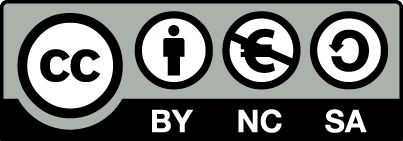 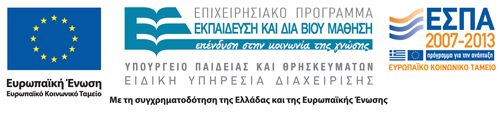 Σημειώματα
Σημείωμα Αναφοράς
Copyright Τεχνολογικό Εκπαιδευτικό Ίδρυμα Αθήνας, Γεωργία Πέττα 2014. Γεωργία Πέττα. «Βιοηθική και Δεοντολογία στην Φυσικοθεραπεία. Ενότητα 5: Βιοηθικές αρχές στην έρευνα». Έκδοση: 1.0. Αθήνα 2014. Διαθέσιμο από τη δικτυακή διεύθυνση: ocp.teiath.gr.
22
Σημείωμα Αδειοδότησης
Το παρόν υλικό διατίθεται με τους όρους της άδειας χρήσης Creative Commons Αναφορά, Μη Εμπορική Χρήση Παρόμοια Διανομή 4.0 [1] ή μεταγενέστερη, Διεθνής Έκδοση.   Εξαιρούνται τα αυτοτελή έργα τρίτων π.χ. φωτογραφίες, διαγράμματα κ.λ.π., τα οποία εμπεριέχονται σε αυτό. Οι όροι χρήσης των έργων τρίτων επεξηγούνται στη διαφάνεια  «Επεξήγηση όρων χρήσης έργων τρίτων». 
Τα έργα για τα οποία έχει ζητηθεί άδεια  αναφέρονται στο «Σημείωμα  Χρήσης Έργων Τρίτων».
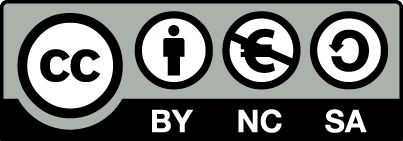 [1] http://creativecommons.org/licenses/by-nc-sa/4.0/ 
Ως Μη Εμπορική ορίζεται η χρήση:
που δεν περιλαμβάνει άμεσο ή έμμεσο οικονομικό όφελος από την χρήση του έργου, για το διανομέα του έργου και αδειοδόχο
που δεν περιλαμβάνει οικονομική συναλλαγή ως προϋπόθεση για τη χρήση ή πρόσβαση στο έργο
που δεν προσπορίζει στο διανομέα του έργου και αδειοδόχο έμμεσο οικονομικό όφελος (π.χ. διαφημίσεις) από την προβολή του έργου σε διαδικτυακό τόπο
Ο δικαιούχος μπορεί να παρέχει στον αδειοδόχο ξεχωριστή άδεια να χρησιμοποιεί το έργο για εμπορική χρήση, εφόσον αυτό του ζητηθεί.
Επεξήγηση όρων χρήσης έργων τρίτων
Δεν επιτρέπεται η επαναχρησιμοποίηση του έργου, παρά μόνο εάν ζητηθεί εκ νέου άδεια από το δημιουργό.
©
διαθέσιμο με άδεια CC-BY
Επιτρέπεται η επαναχρησιμοποίηση του έργου και η δημιουργία παραγώγων αυτού με απλή αναφορά του δημιουργού.
διαθέσιμο με άδεια CC-BY-SA
Επιτρέπεται η επαναχρησιμοποίηση του έργου με αναφορά του δημιουργού, και διάθεση του έργου ή του παράγωγου αυτού με την ίδια άδεια.
διαθέσιμο με άδεια CC-BY-ND
Επιτρέπεται η επαναχρησιμοποίηση του έργου με αναφορά του δημιουργού. 
Δεν επιτρέπεται η δημιουργία παραγώγων του έργου.
διαθέσιμο με άδεια CC-BY-NC
Επιτρέπεται η επαναχρησιμοποίηση του έργου με αναφορά του δημιουργού. 
Δεν επιτρέπεται η εμπορική χρήση του έργου.
Επιτρέπεται η επαναχρησιμοποίηση του έργου με αναφορά του δημιουργού
και διάθεση του έργου ή του παράγωγου αυτού με την ίδια άδεια.
Δεν επιτρέπεται η εμπορική χρήση του έργου.
διαθέσιμο με άδεια CC-BY-NC-SA
διαθέσιμο με άδεια CC-BY-NC-ND
Επιτρέπεται η επαναχρησιμοποίηση του έργου με αναφορά του δημιουργού.
Δεν επιτρέπεται η εμπορική χρήση του έργου και η δημιουργία παραγώγων του.
διαθέσιμο με άδεια 
CC0 Public Domain
Επιτρέπεται η επαναχρησιμοποίηση του έργου, η δημιουργία παραγώγων αυτού και η εμπορική του χρήση, χωρίς αναφορά του δημιουργού.
Επιτρέπεται η επαναχρησιμοποίηση του έργου, η δημιουργία παραγώγων αυτού και η εμπορική του χρήση, χωρίς αναφορά του δημιουργού.
διαθέσιμο ως κοινό κτήμα
χωρίς σήμανση
Συνήθως δεν επιτρέπεται η επαναχρησιμοποίηση του έργου.
24
Διατήρηση Σημειωμάτων
Οποιαδήποτε αναπαραγωγή ή διασκευή του υλικού θα πρέπει να συμπεριλαμβάνει:
το Σημείωμα Αναφοράς
το Σημείωμα Αδειοδότησης
τη δήλωση Διατήρησης Σημειωμάτων
το Σημείωμα Χρήσης Έργων Τρίτων (εφόσον υπάρχει)
μαζί με τους συνοδευόμενους υπερσυνδέσμους.
25
Χρηματοδότηση
Το παρόν εκπαιδευτικό υλικό έχει αναπτυχθεί στo πλαίσιo του εκπαιδευτικού έργου του διδάσκοντα.
Το έργο «Ανοικτά Ακαδημαϊκά Μαθήματα στο ΤΕΙ Αθήνας» έχει χρηματοδοτήσει μόνο την αναδιαμόρφωση του εκπαιδευτικού υλικού. 
Το έργο υλοποιείται στο πλαίσιο του Επιχειρησιακού Προγράμματος «Εκπαίδευση και Δια Βίου Μάθηση» και συγχρηματοδοτείται από την Ευρωπαϊκή Ένωση (Ευρωπαϊκό Κοινωνικό Ταμείο) και από εθνικούς πόρους.
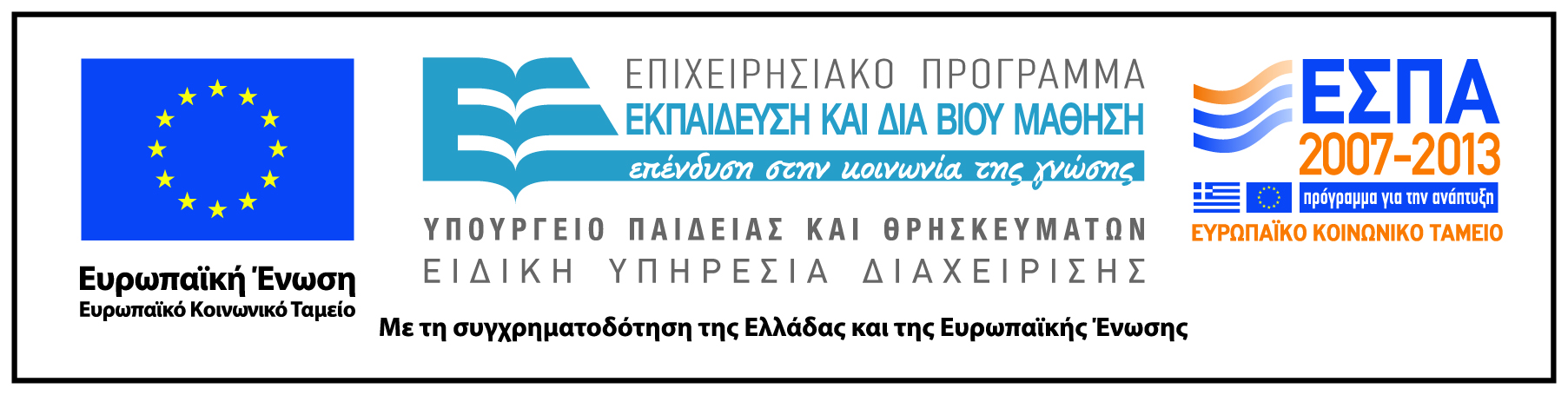 26